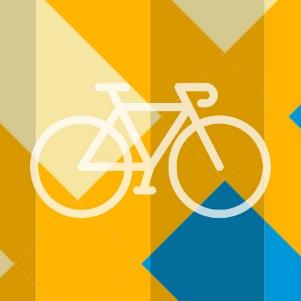 Fargo-Moorhead Bike Map App
2019 Minnesota MPO Summer Workshop
Fargo, North Dakota
Fargo-Moorhead Metropolitan Council of Governments
8/9/2018
1
History of Metro COG bike maps
1994 first attempt at mapping the bike facilities in the FM area
2008 version
2012 version – 12,500 printed
2013 version - 12,500 printed
2015 version – 8,200 printed
2017 version – 12,500 printed
2017 map
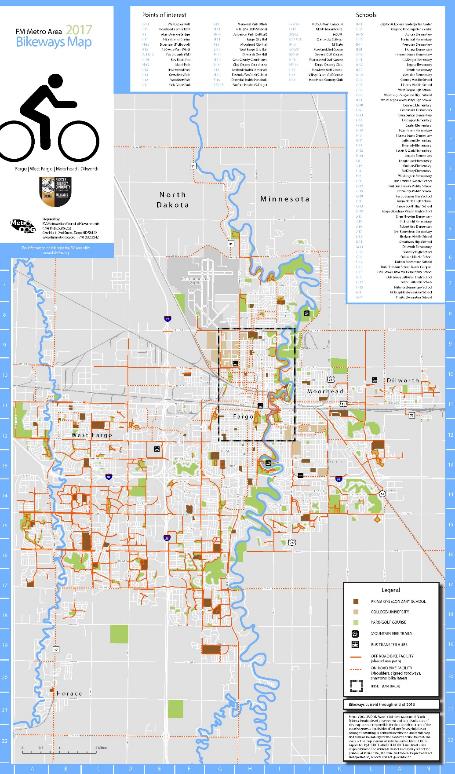 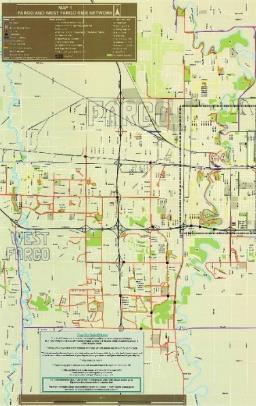 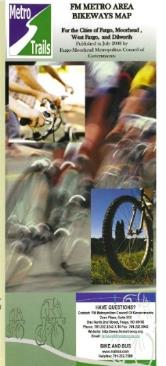 2008 map
Fargo-Moorhead Metropolitan Council of Governments
8/9/2018
2
History of Metro COG bike maps
Funding for maps came from:
Local jurisdictions
PartnerSHIP 4 Health
Fargo Public Schools
Maps distributed to over 50 locations
Provided maps at public events
PDF version available online
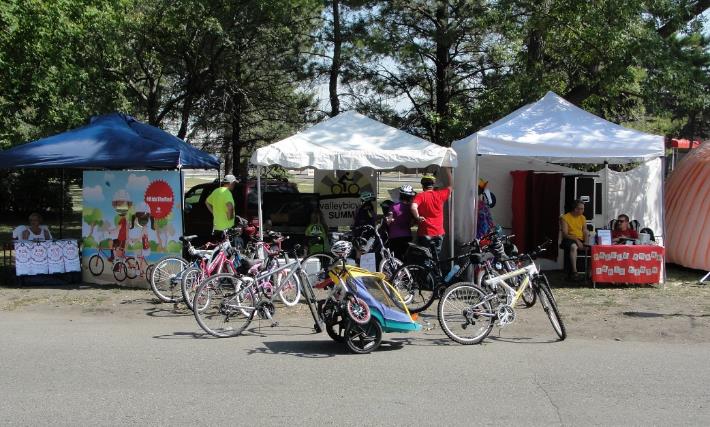 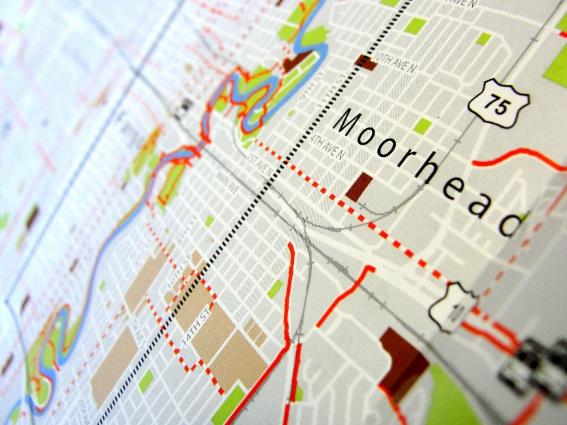 Fargo-Moorhead Metropolitan Council of Governments
8/9/2018
3
Transition to Digital
In 2013 Metro COG began working with Google Maps
Beginning 2015 Metro COG started getting requests for a smartphone map app
In 2018 Metro COG gave up trying to work with Google Maps
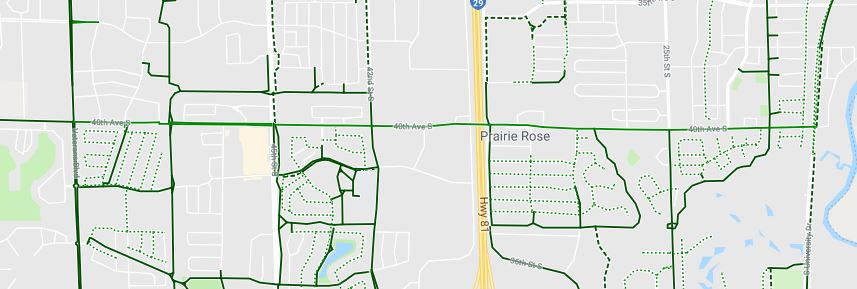 Fargo-Moorhead Metropolitan Council of Governments
8/9/2018
4
Transition to Digital
In October 2018 Metro COG began working with My City Bikes (MCB) in developing a bike map app
Entered into contract with MCB in Dec 2018:
Cost to develop map & app:  $3,682.80
Annual maintenance cost:  $1,085
Funded entirety by local jurisdiction funds
Map launched in June 2019
Promotional push
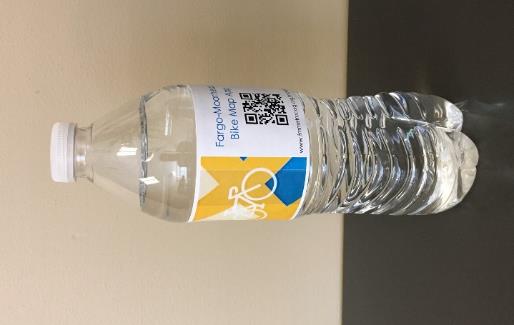 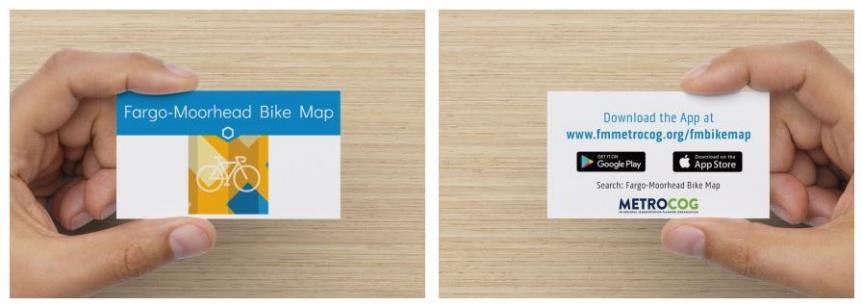 Fargo-Moorhead Metropolitan Council of Governments
8/9/2018
5
Keeping the app relevant
MCB allows monthly updates

Shapefile submittals of added facilities

Feedback
www.fmmetrocog.org/fmbikemap
Fargo-Moorhead Metropolitan Council of Governments
8/9/2018
6